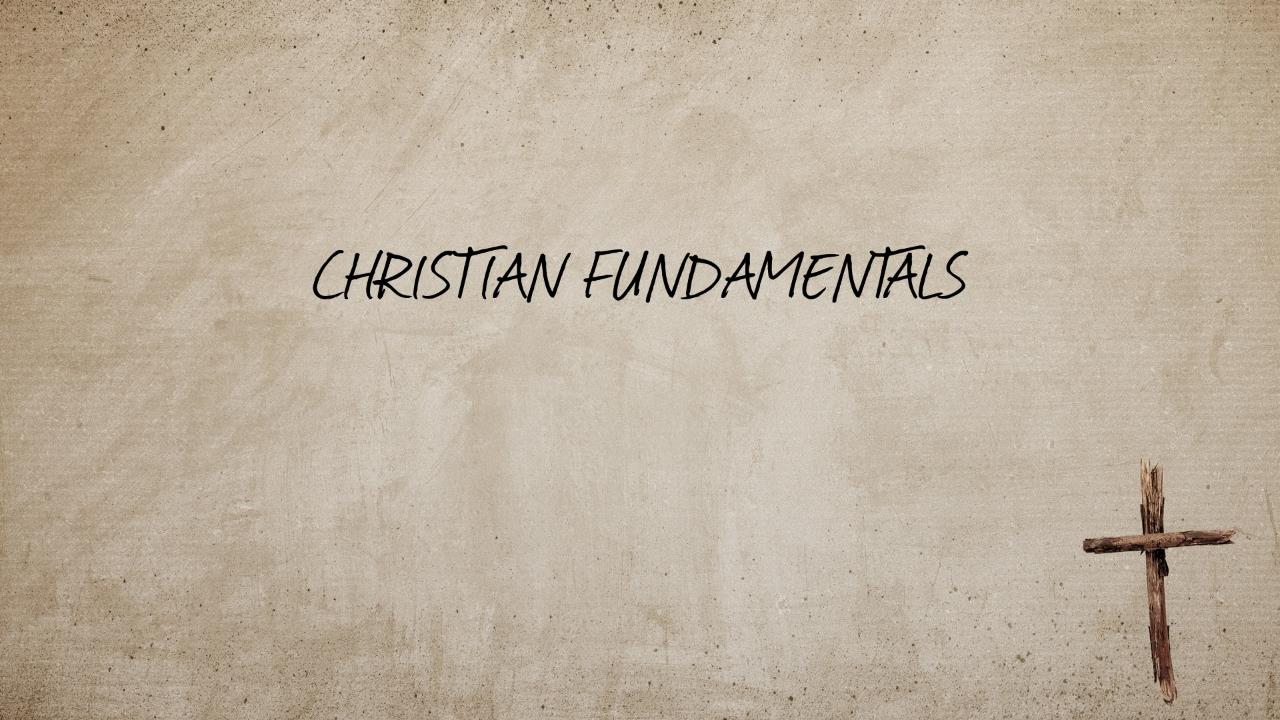 Sin
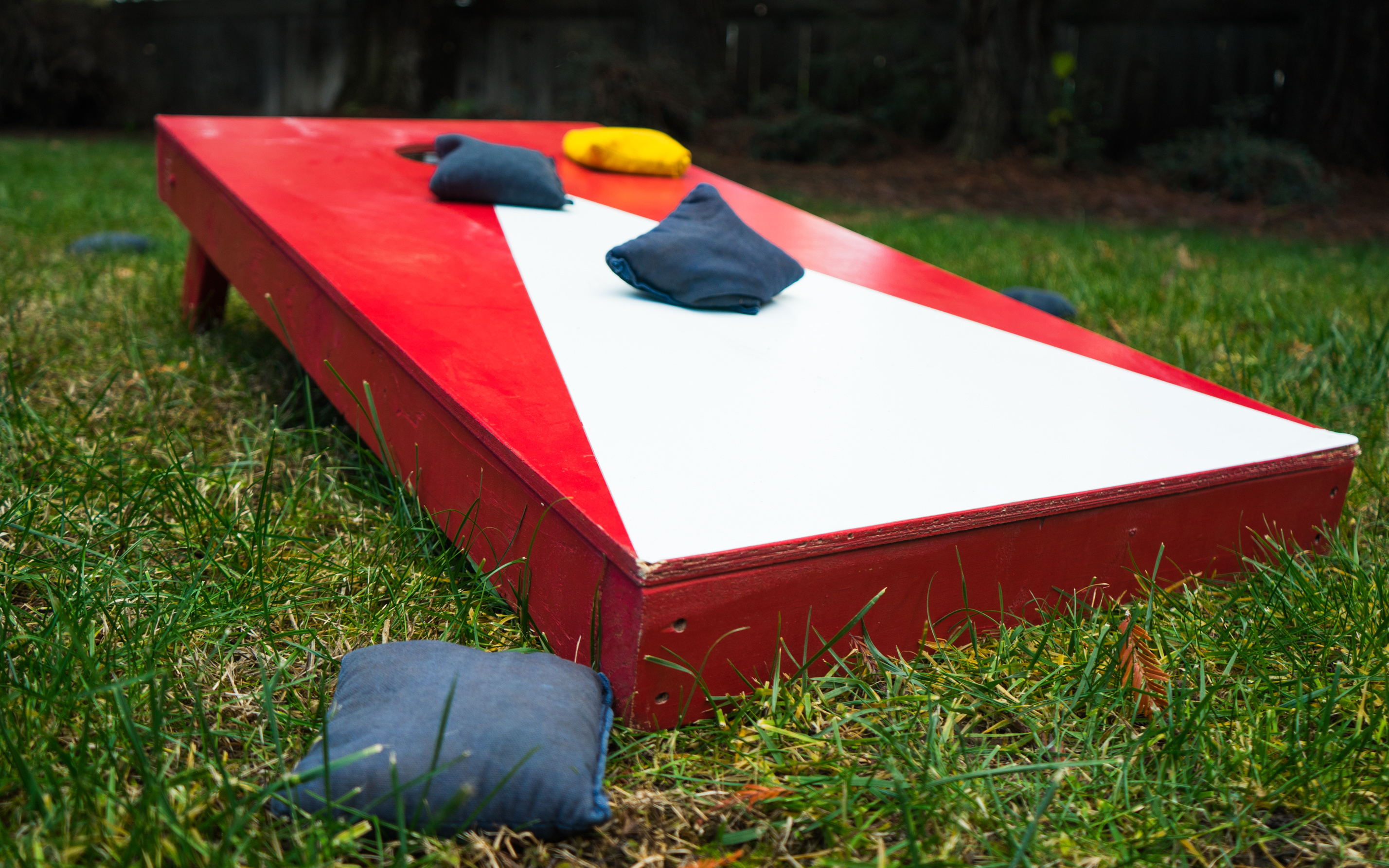 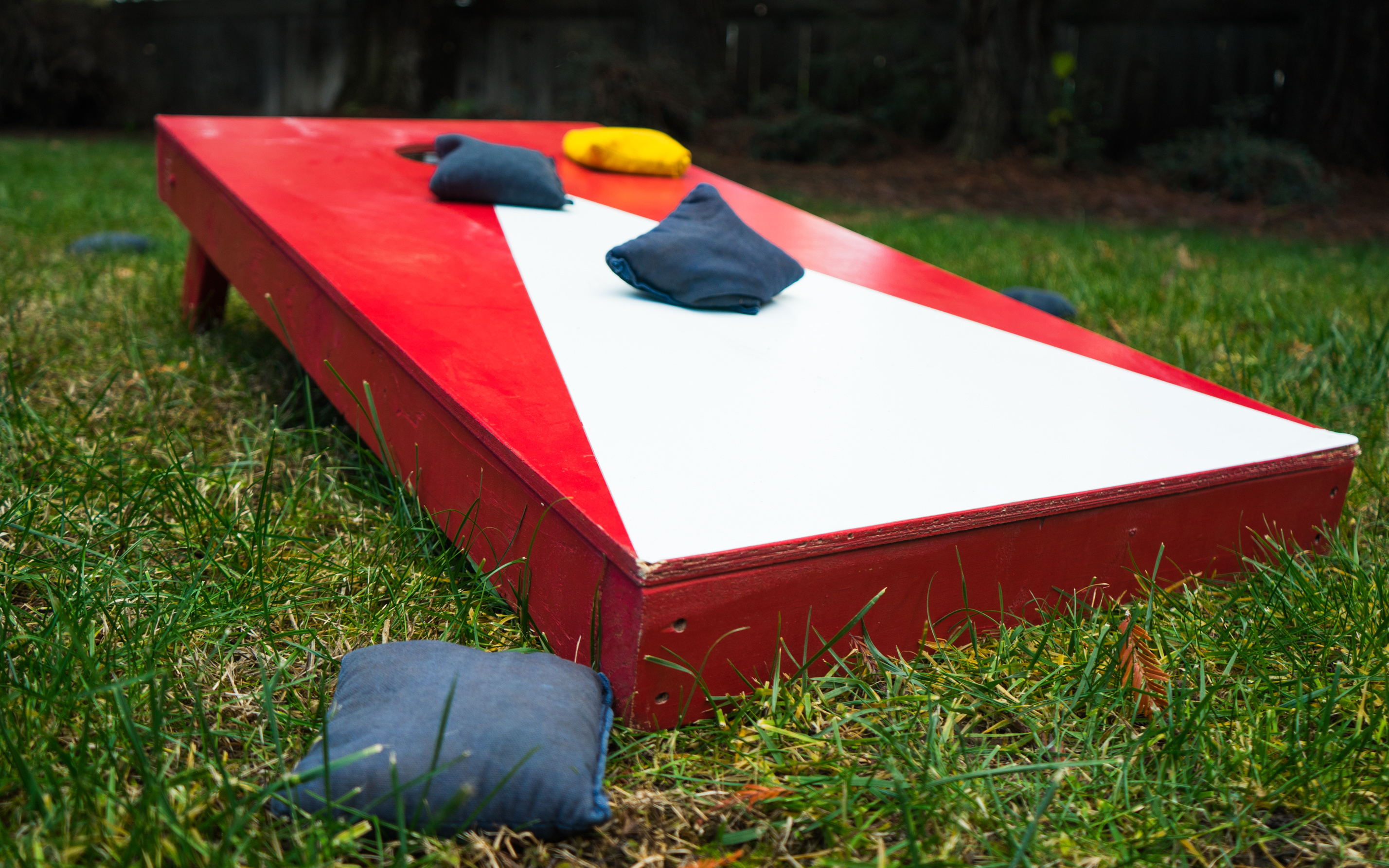 SIN
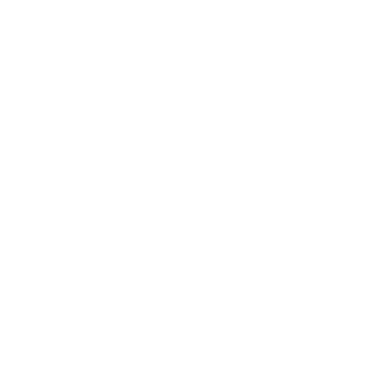 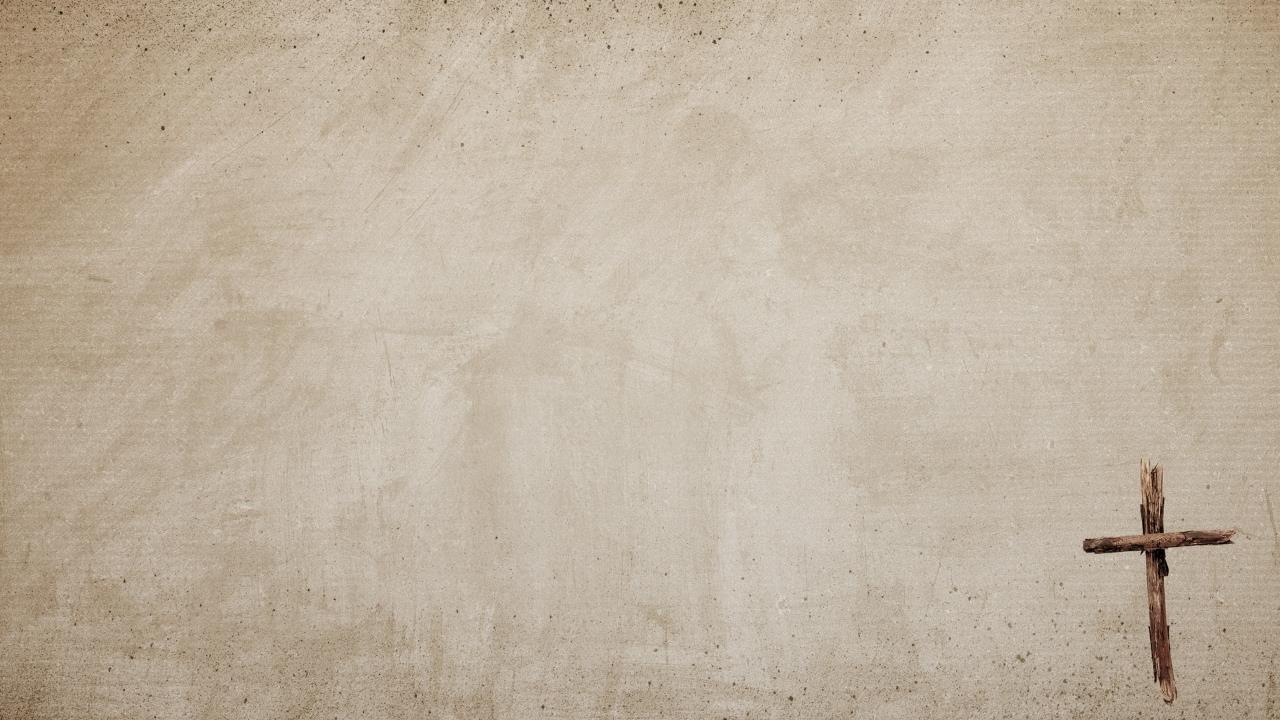 Whosoever committeth sin transgresseth also the law: for sin is the transgression of the law.
- 1st John 3:4
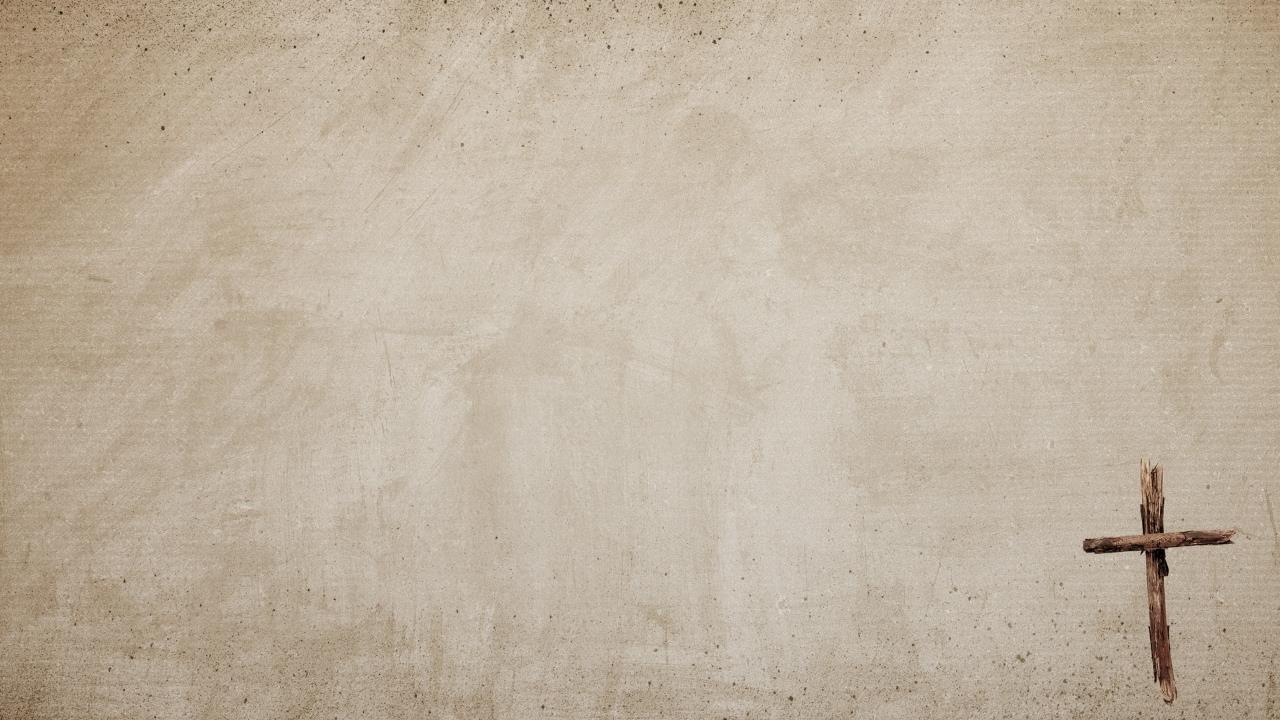 Sin is breaking God’s law.
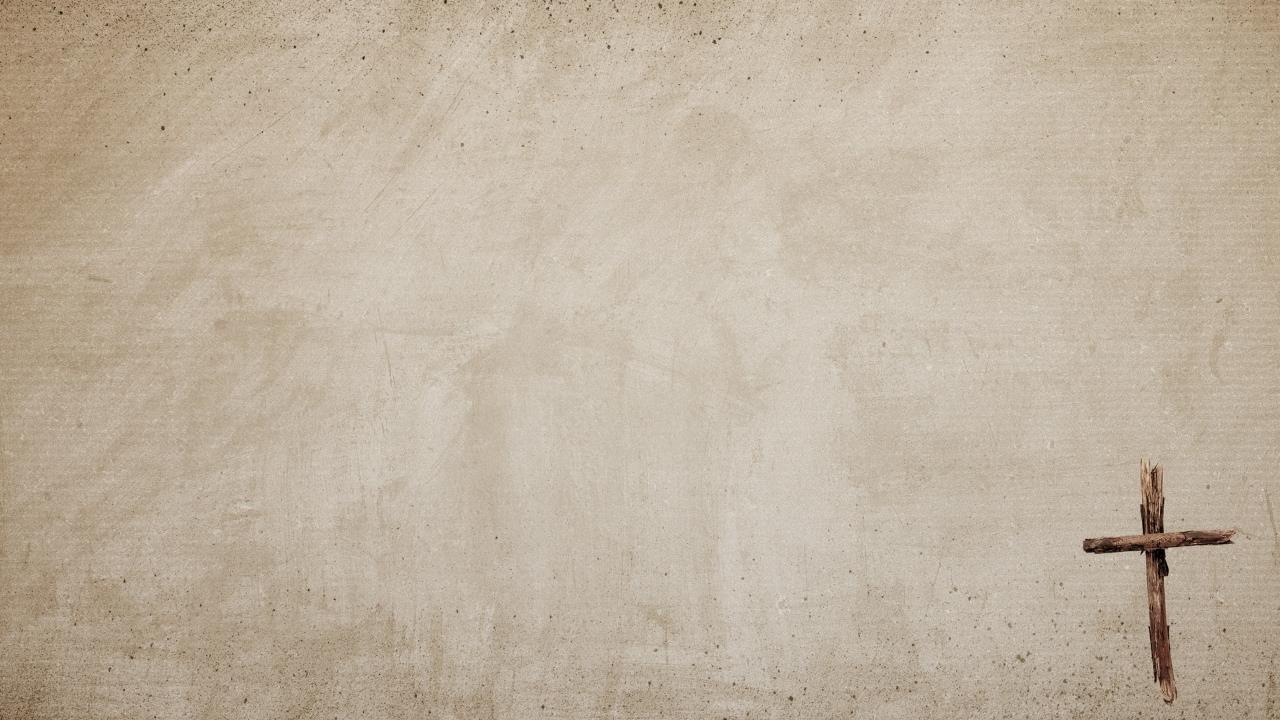 The First Sin
Genesis 2:16-17, 3:1-13
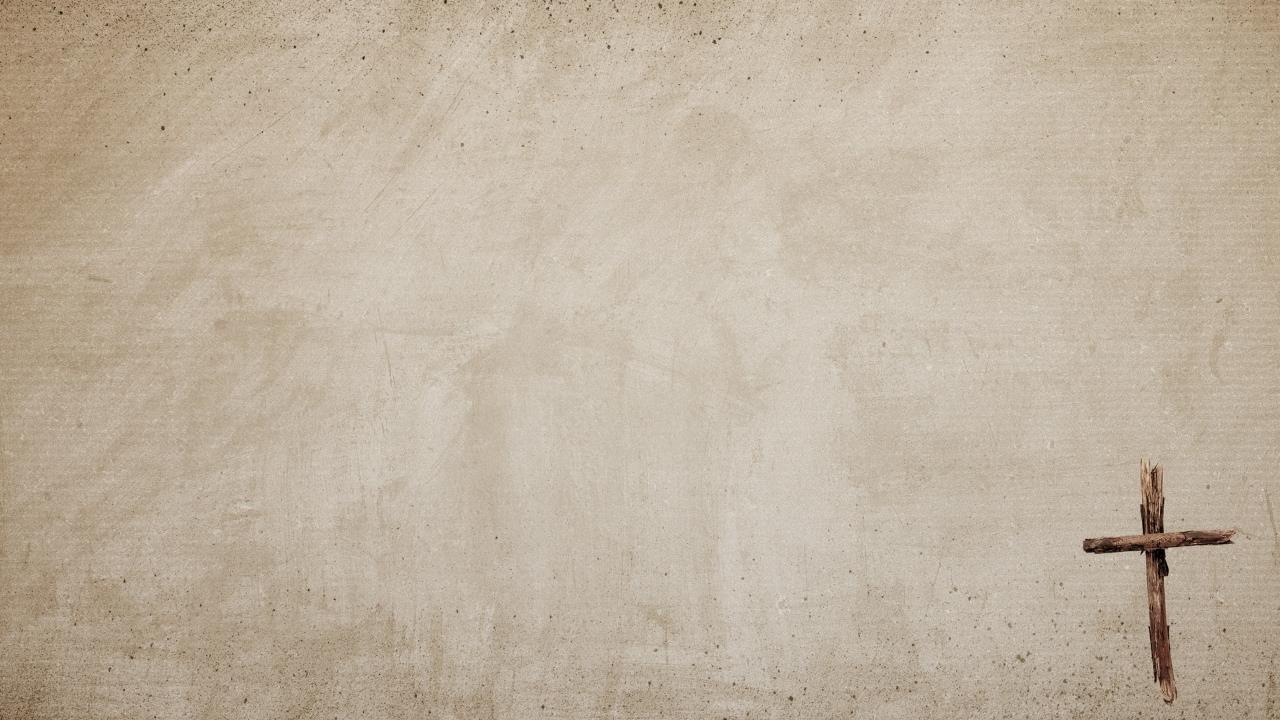 The First Sin
Genesis 2:16-17, 3:1-13
Before sin, man was in a relationship with God
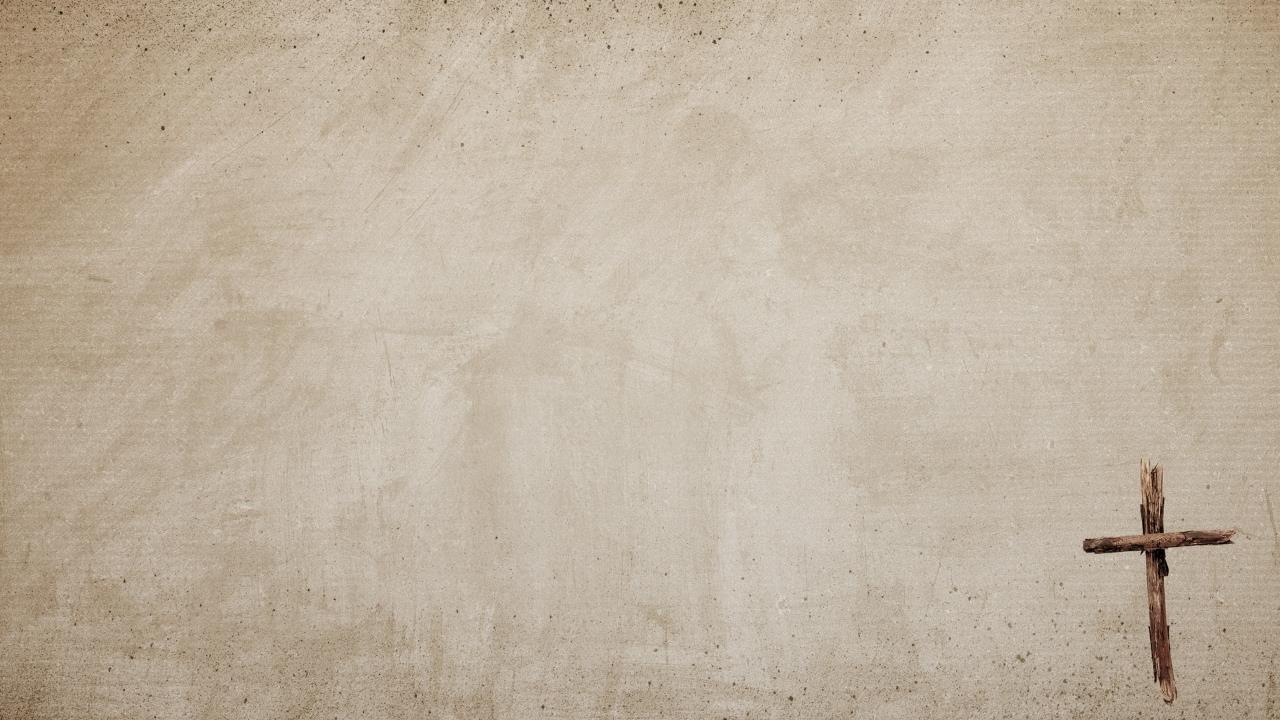 The First Sin
Genesis 2:16-17, 3:1-13
Before sin, man was in a relationship with God
God explained his expectations and consequences
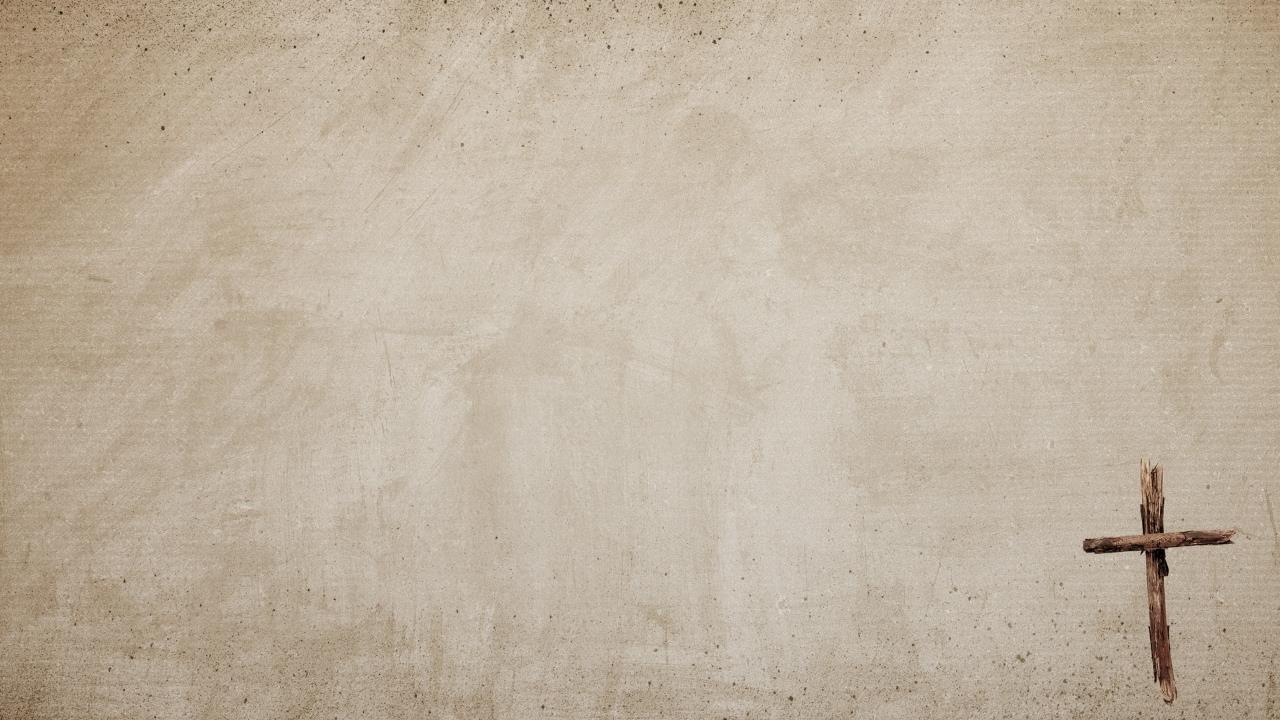 The First Sin
Genesis 2:16-17, 3:1-13
Before sin, man was in a relationship with God
God explained his expectations and consequences
Man has the ability to choose to obey or not
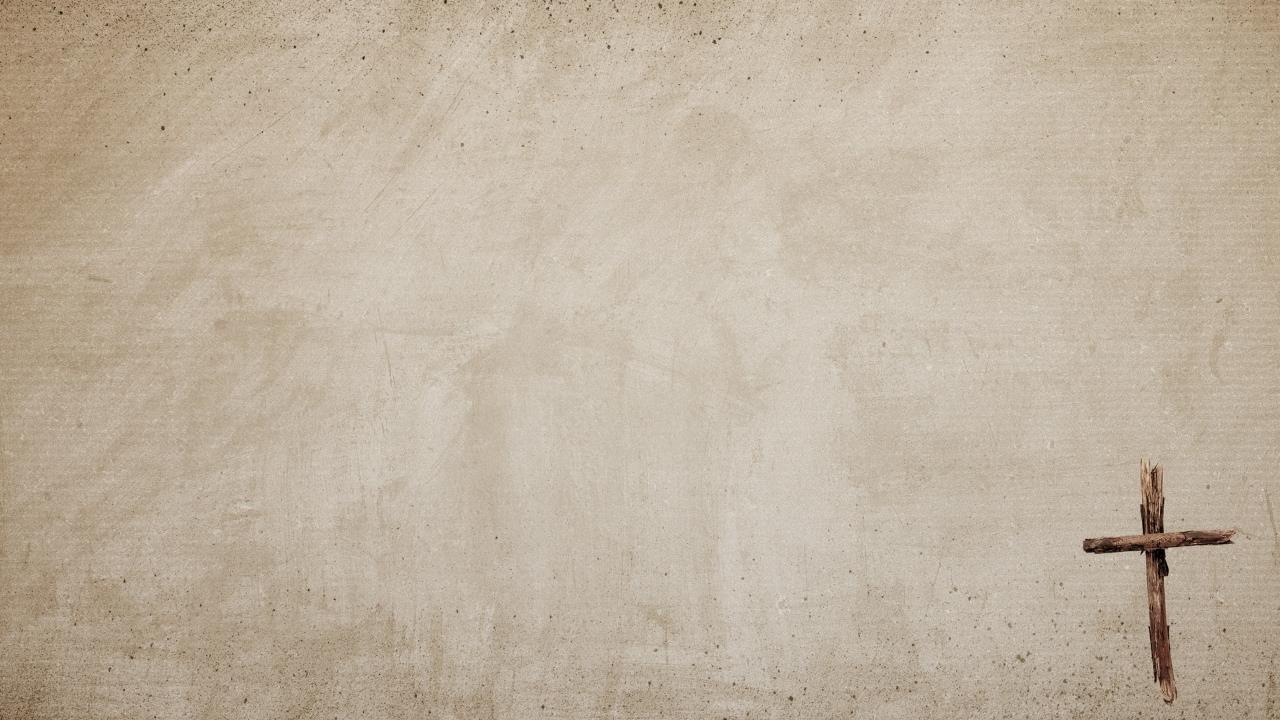 The First Sin
Genesis 2:16-17, 3:1-13
Before sin, man was in a relationship with God
God explained his expectations and consequences
Man has the ability to choose to obey or not
Sin has lasting consequences
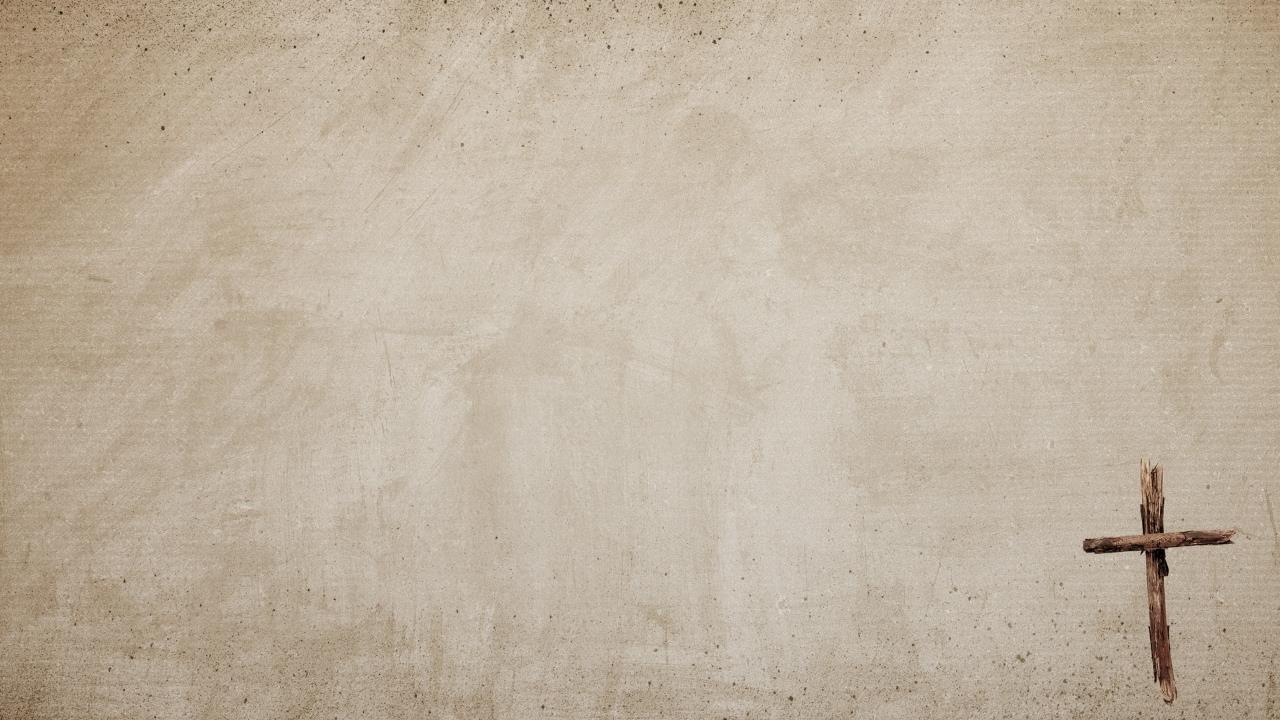 Did Sin Exist After the Garden?
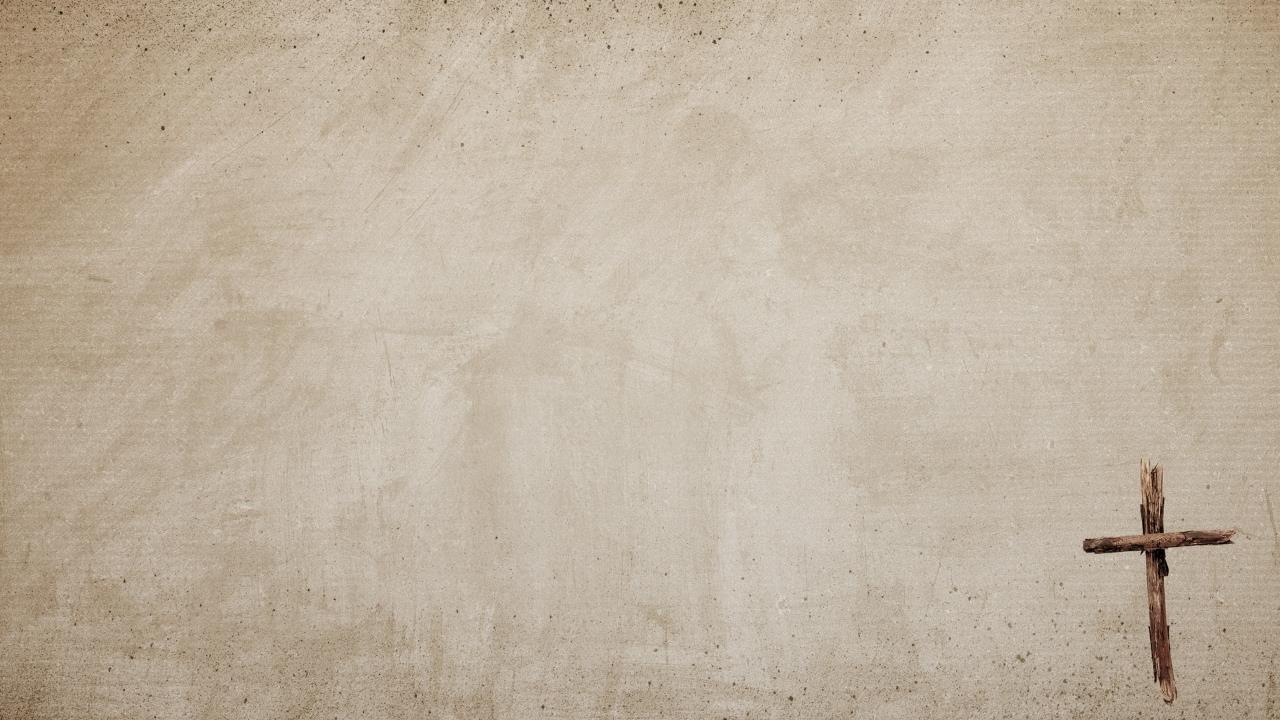 Sin Outside the Law
Romans 2:12-16
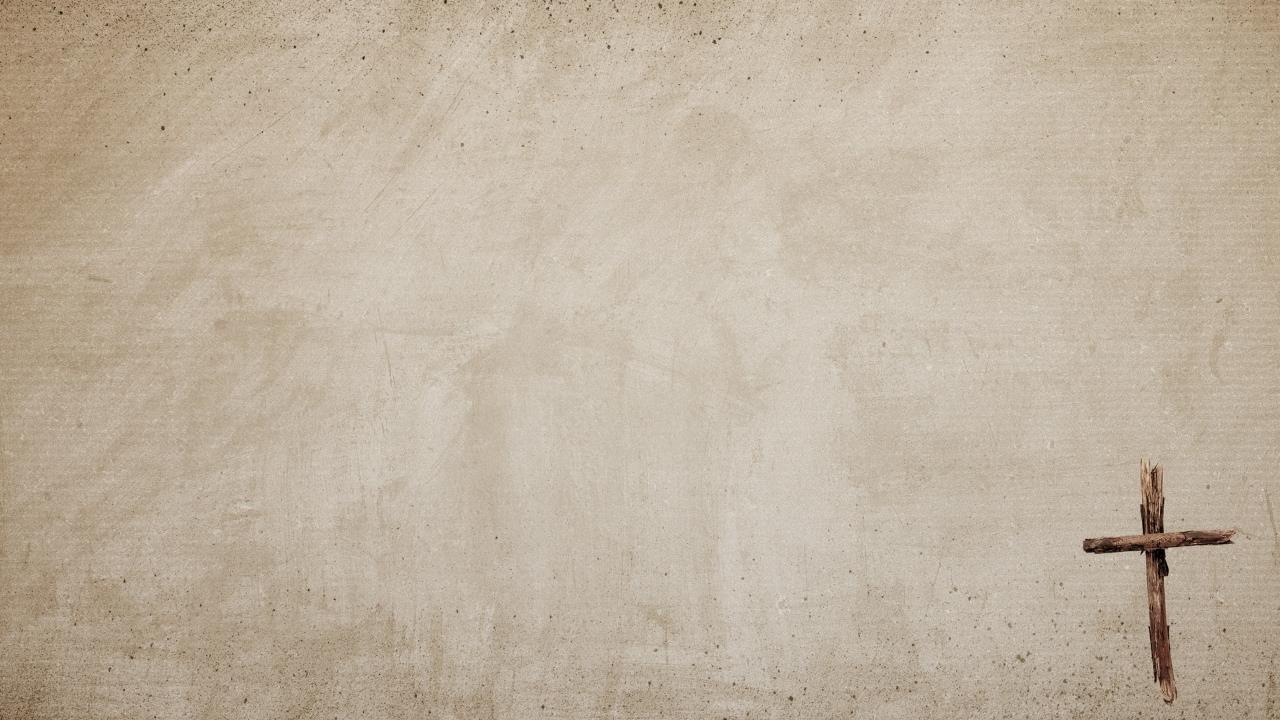 Sin Outside the Law
Romans 2:12-16
God has given people a conscience we are accountable to
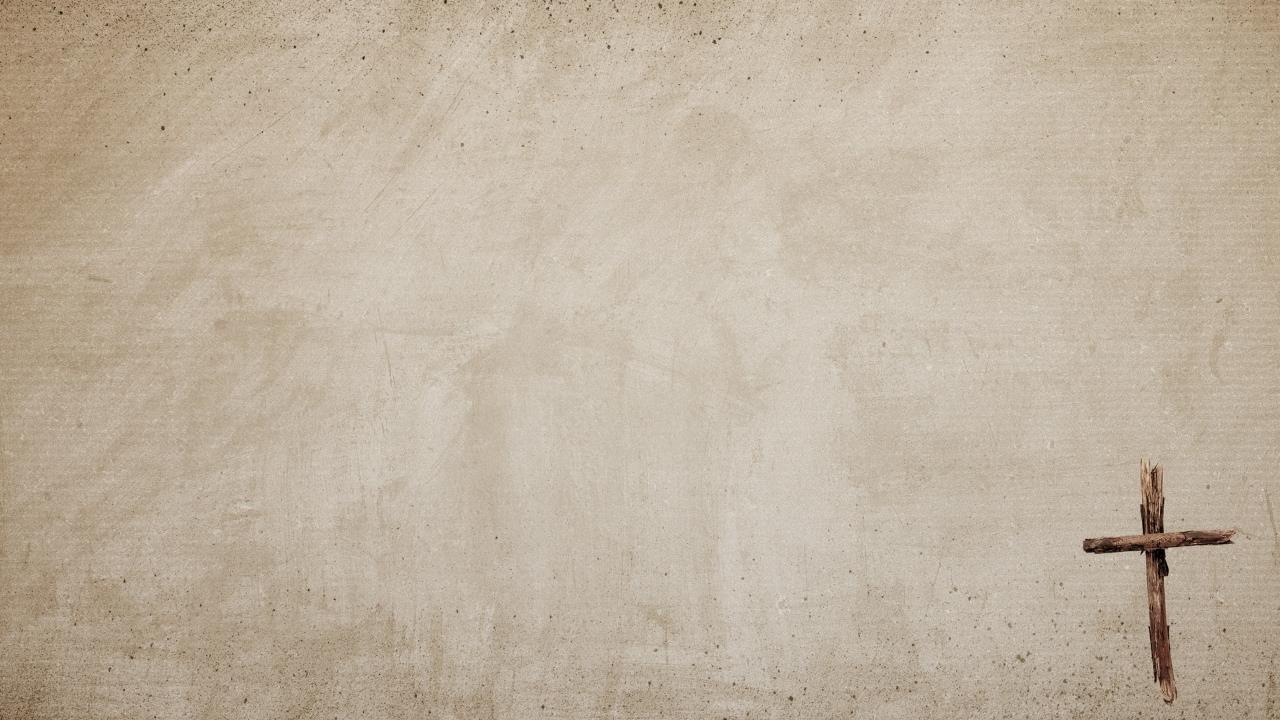 Sin Outside the Law
Romans 2:12-16
God has given people a conscience we are accountable to
Without a “law”, people know morality basics (Genesis 4:8)
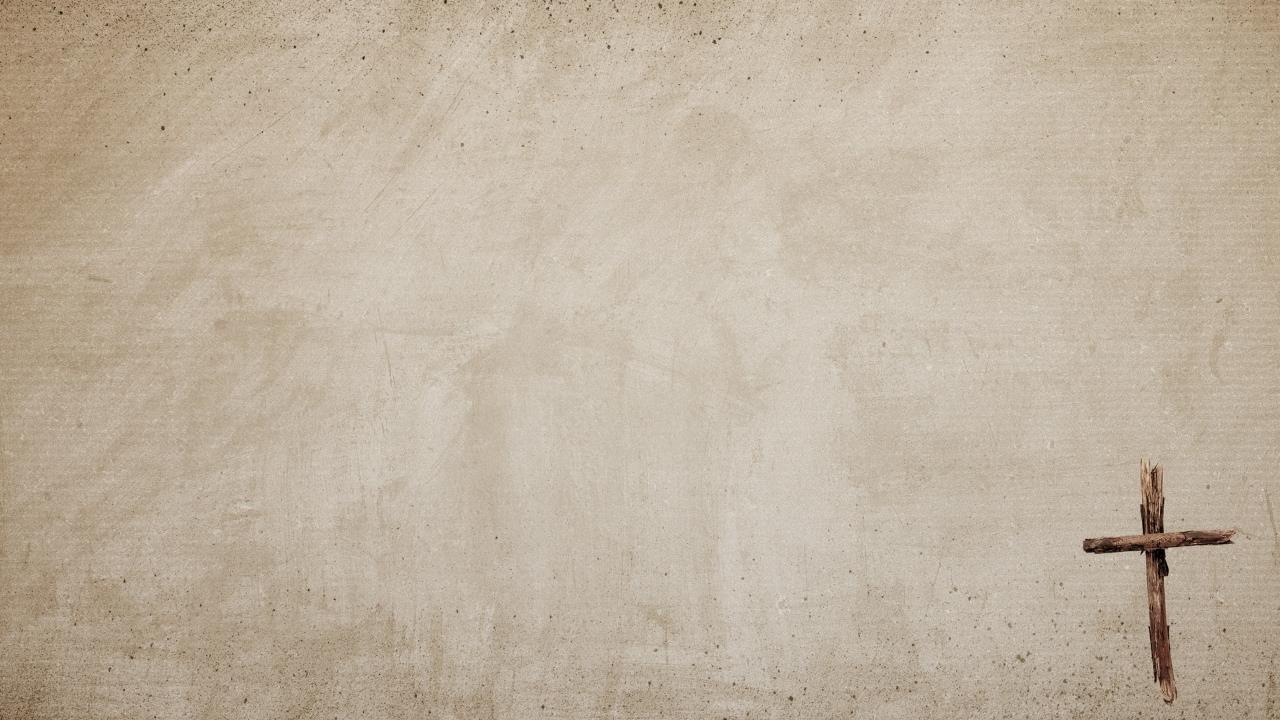 Sin Outside the Law
Romans 2:12-16
God has given people a conscience we are accountable to
Without a “law”, people know morality basics (Genesis 4:8)
God will judge these people based on their situation
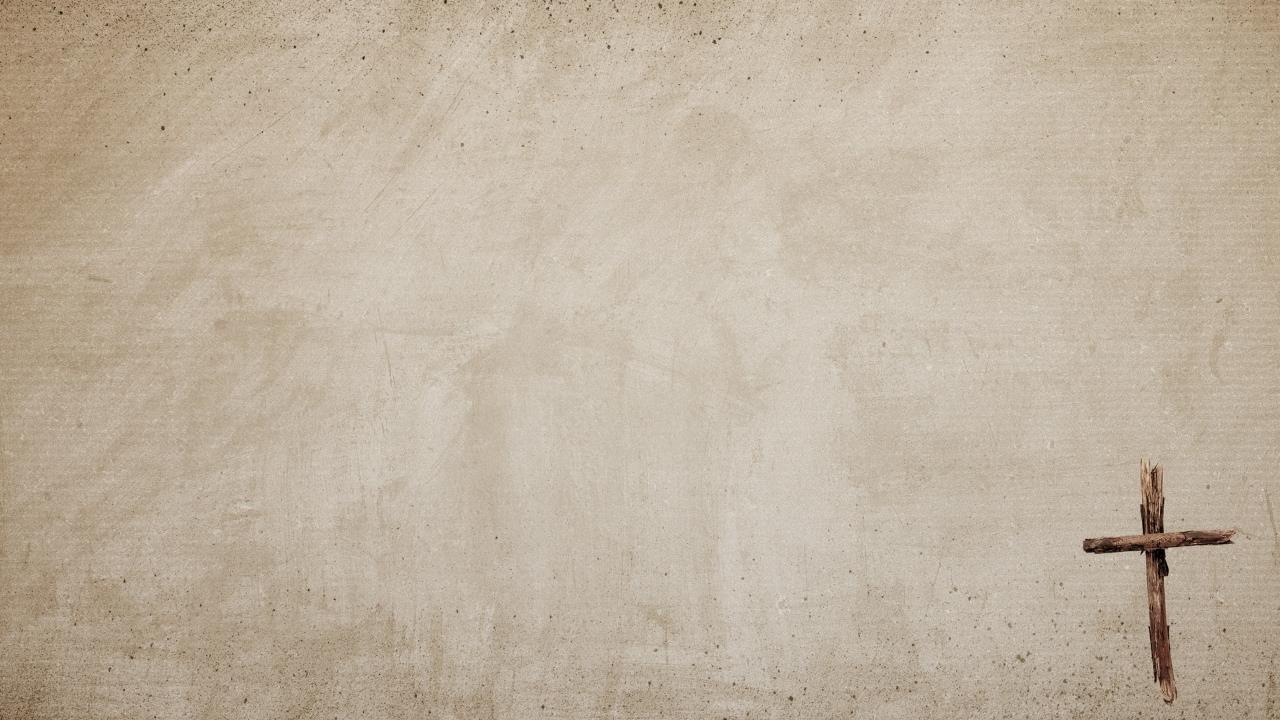 Sin Outside the Law
Romans 2:12-16
God has given people a conscience we are accountable to
Without a “law”, people know morality basics (Genesis 4:8)
God will judge these people based on their situation
On the whole, people are evil
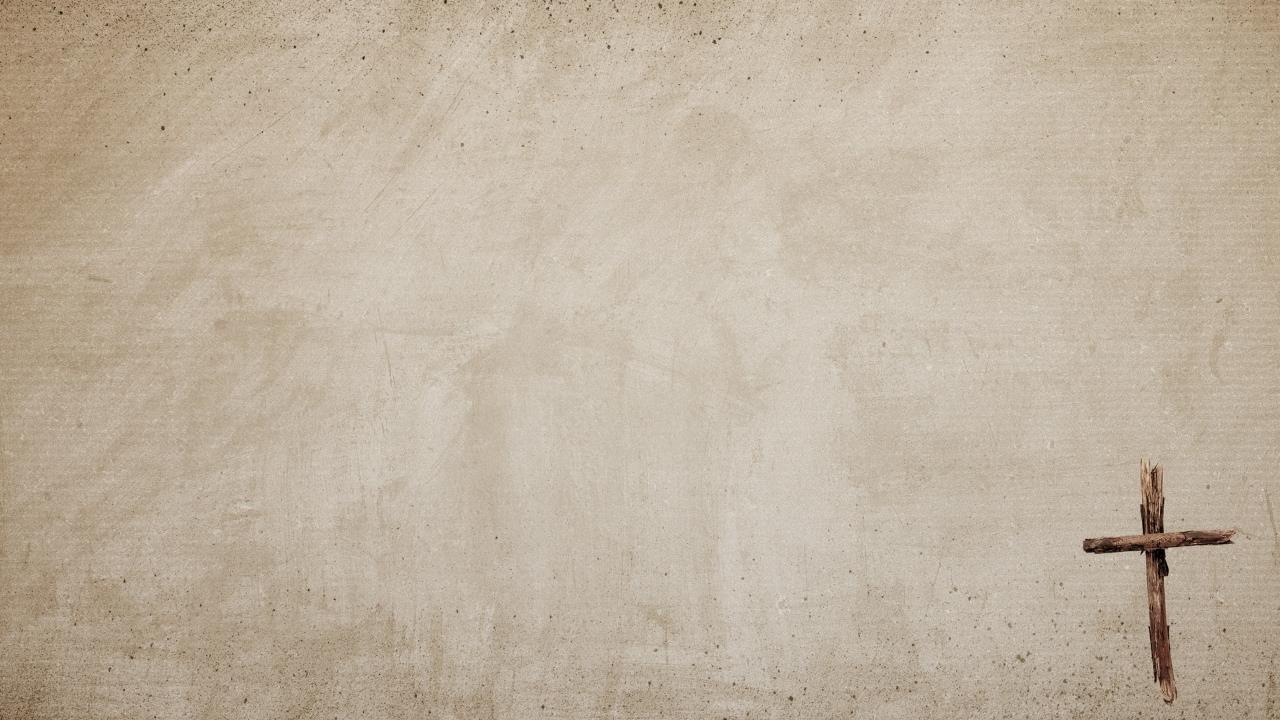 Sin and the Old Law
Exodus 24:4-7; Romans 7:7-12
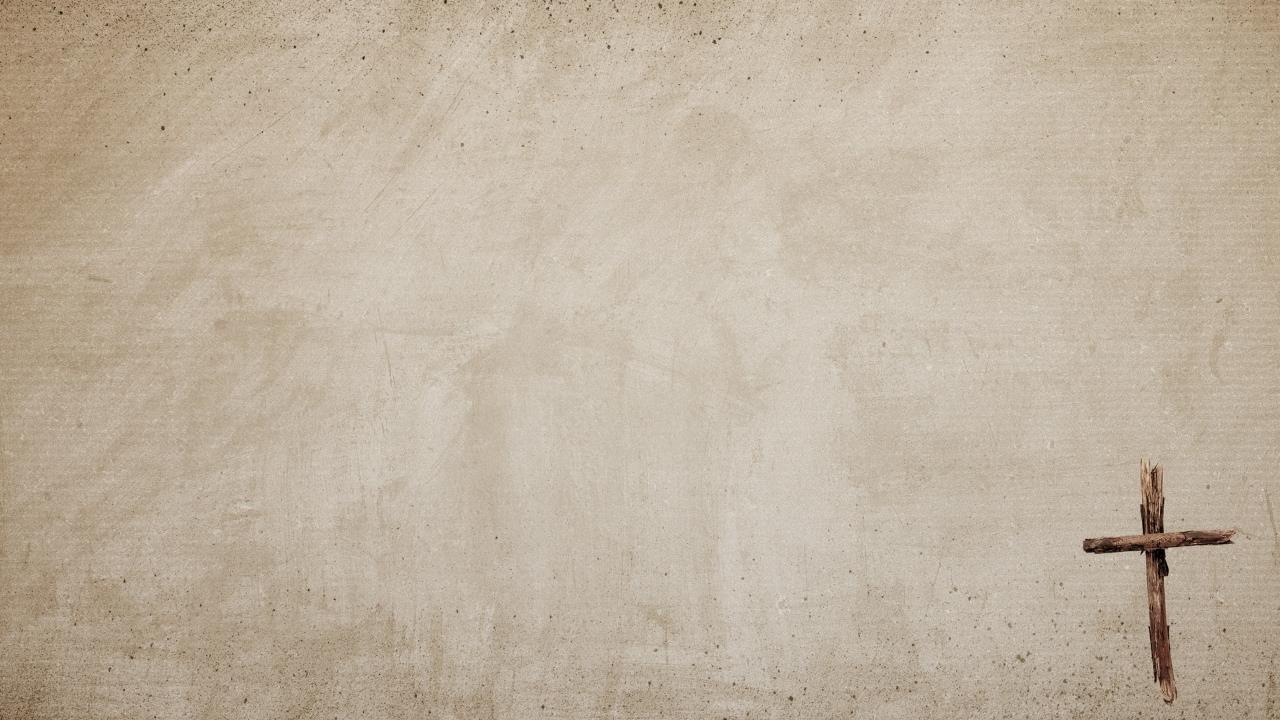 Sin and the Old Law
Exodus 24:4-7; Romans 7:7-12
This was a “new boundary” set by God for a specific people
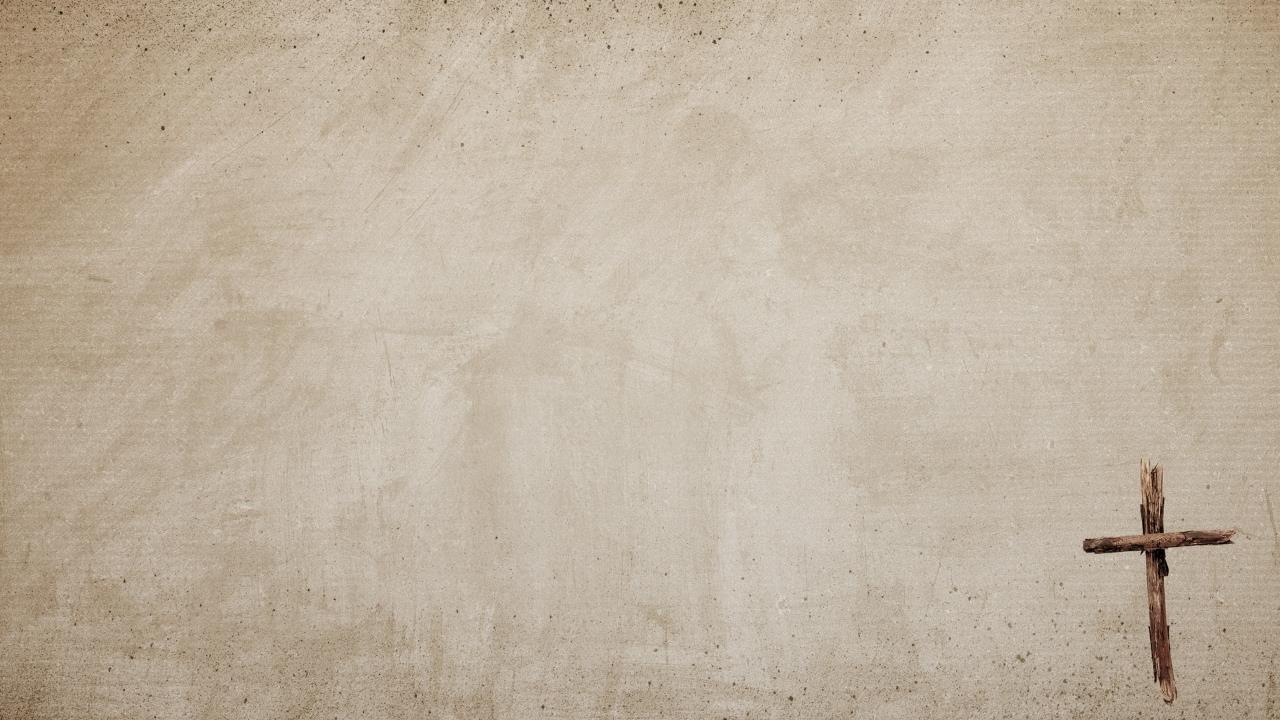 Sin and the Old Law
Exodus 24:4-7; Romans 7:7-12
This was a “new boundary” set by God for a specific people
The Old Law wasn’t able to make people righteous
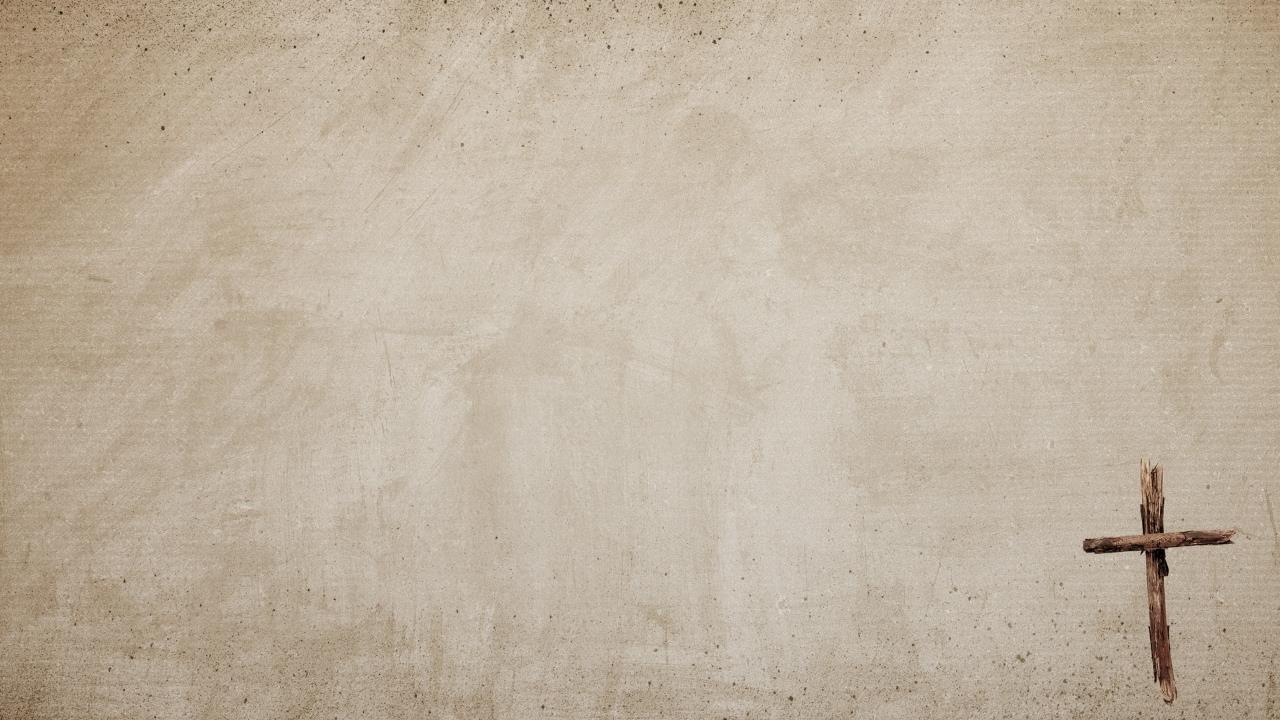 Sin and the Old Law
Exodus 24:4-7; Romans 7:7-12
This was a “new boundary” set by God for a specific people
The Old Law wasn’t able to make people righteous
Galatians 3:10-13
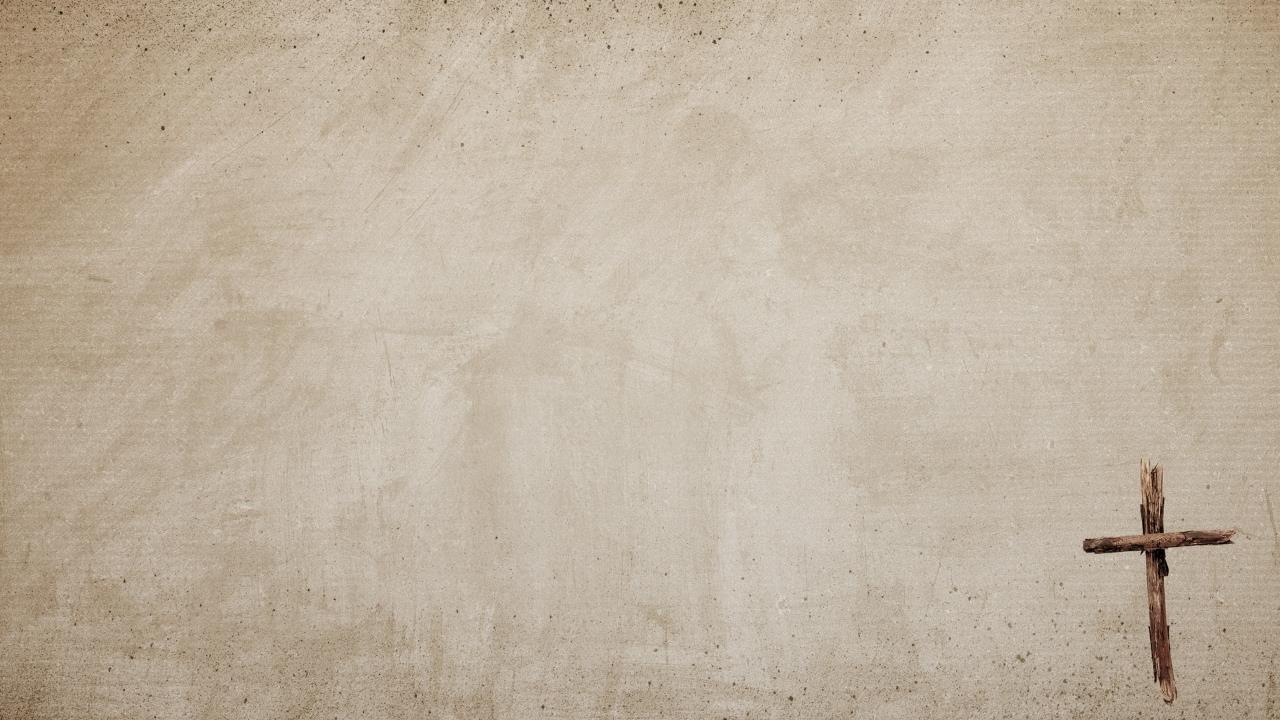 Sin and the Old Law
Exodus 24:4-7; Romans 7:7-12
This was a “new boundary” set by God for a specific people
The Old Law wasn’t able to make people righteous
Galatians 3:10-13
The Law wasn’t intended for all people forever 
Acts 15:10; Colossians 2:14
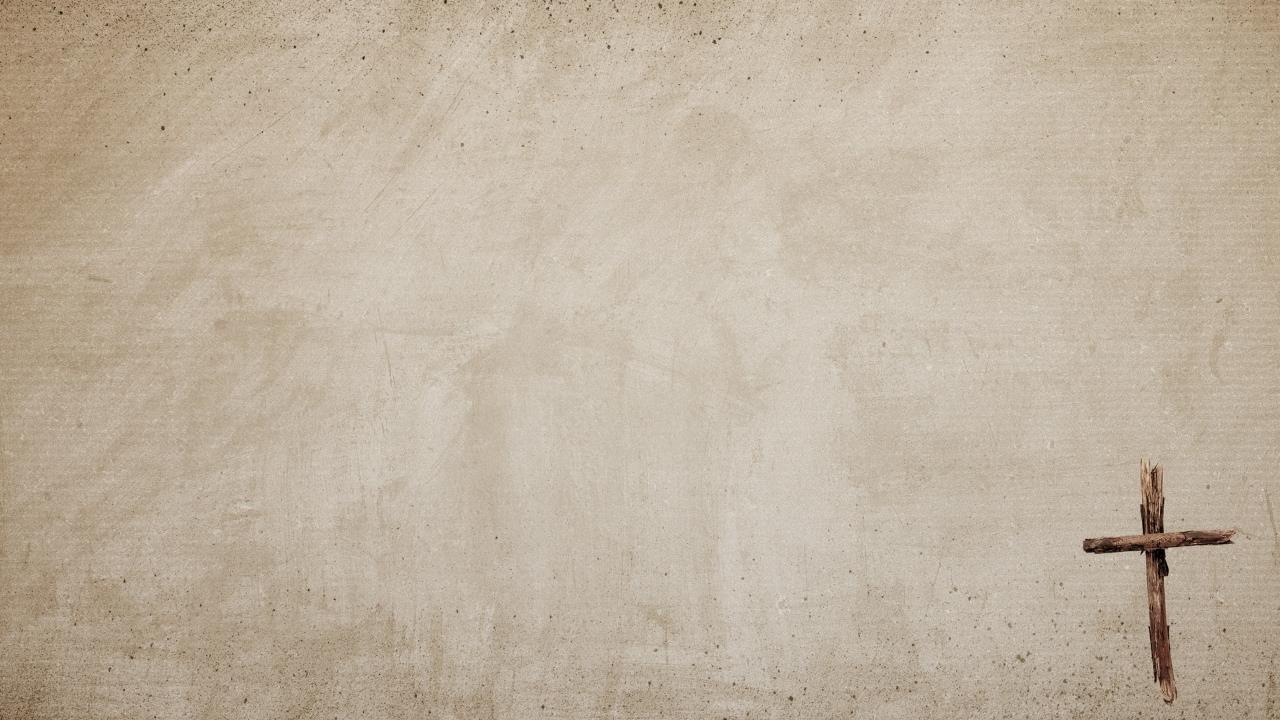 Sin and the New Law
Romans 3:23, James 1:25, 2:12; Galatians 6:2
People can sin in ignorance – Acts 3:17
We sin by going against our conscience – Romans 14:23
We sin by not doing what we should do – James 4:17
We can sin by living immorally – 1st Cor. 6:9-10
People still sin as Christians – 1st John 1:8